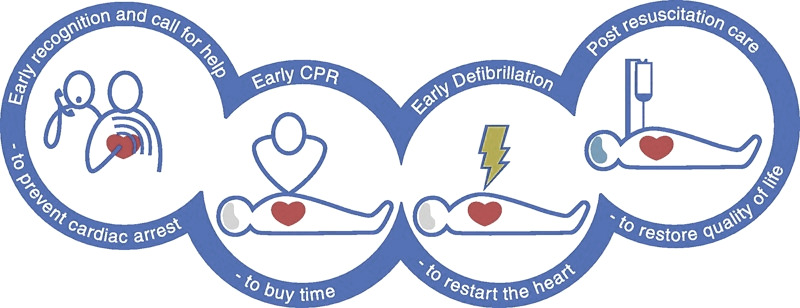 MEGACODE
“ Agar upaya resusitasi sukses dibutuhkan penyedia layanan kesehatan melakukan berbagai intervensi secara bersamaan ” ( AHA, 2015 ).
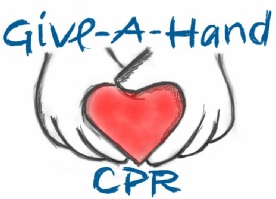 Resuscitation Triangle Roles
Positions for 6 person high performance teams
Kompresi
Menilai kondisi pasien
Melakukan 5 siklus kompresi dada
Bergantian dengan bagian AED/monitor/defib tiap 5 siklus/ 2 menit ( atau lebih cepat jika ada tanda tanda kelelahan )
TIMER
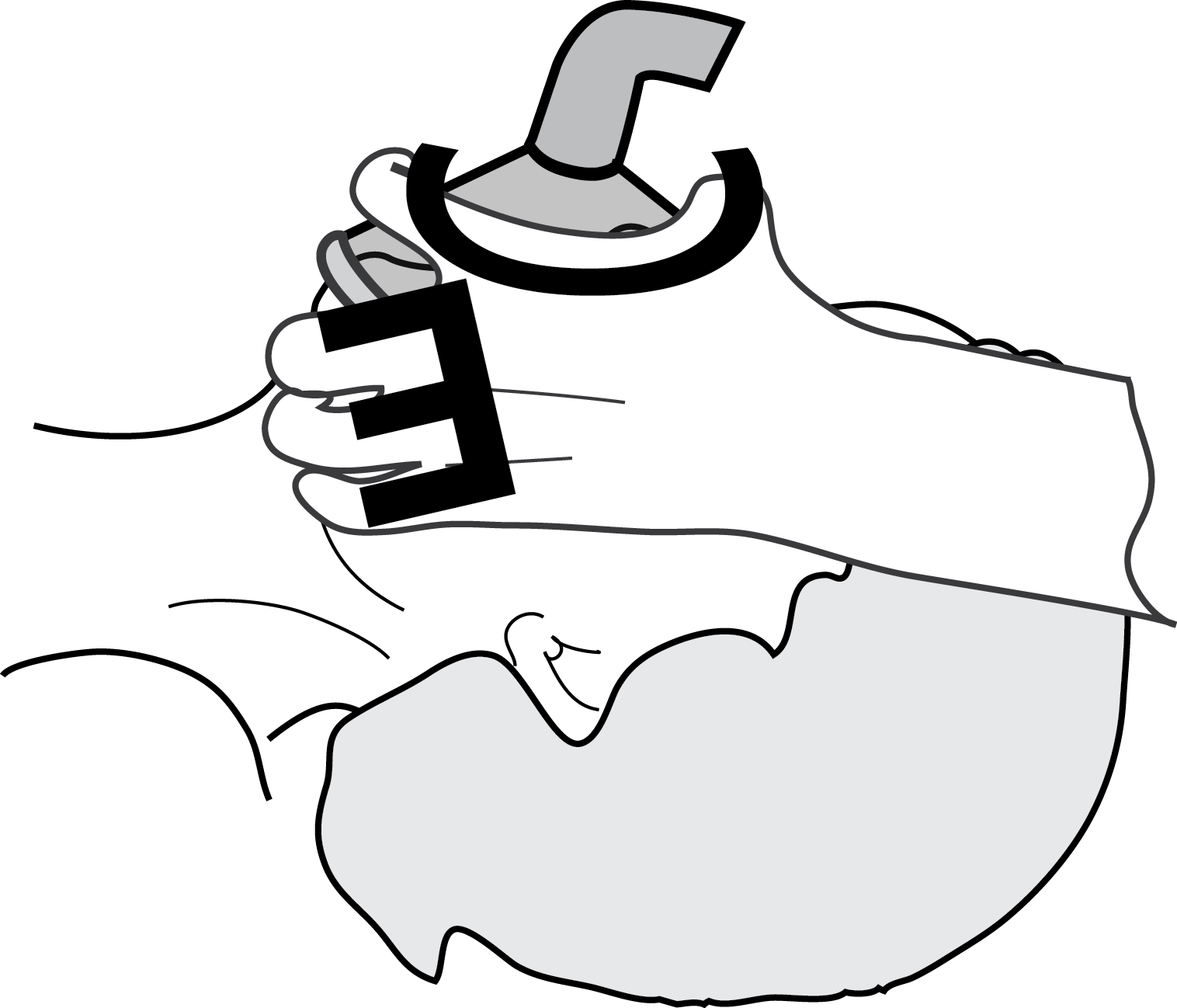 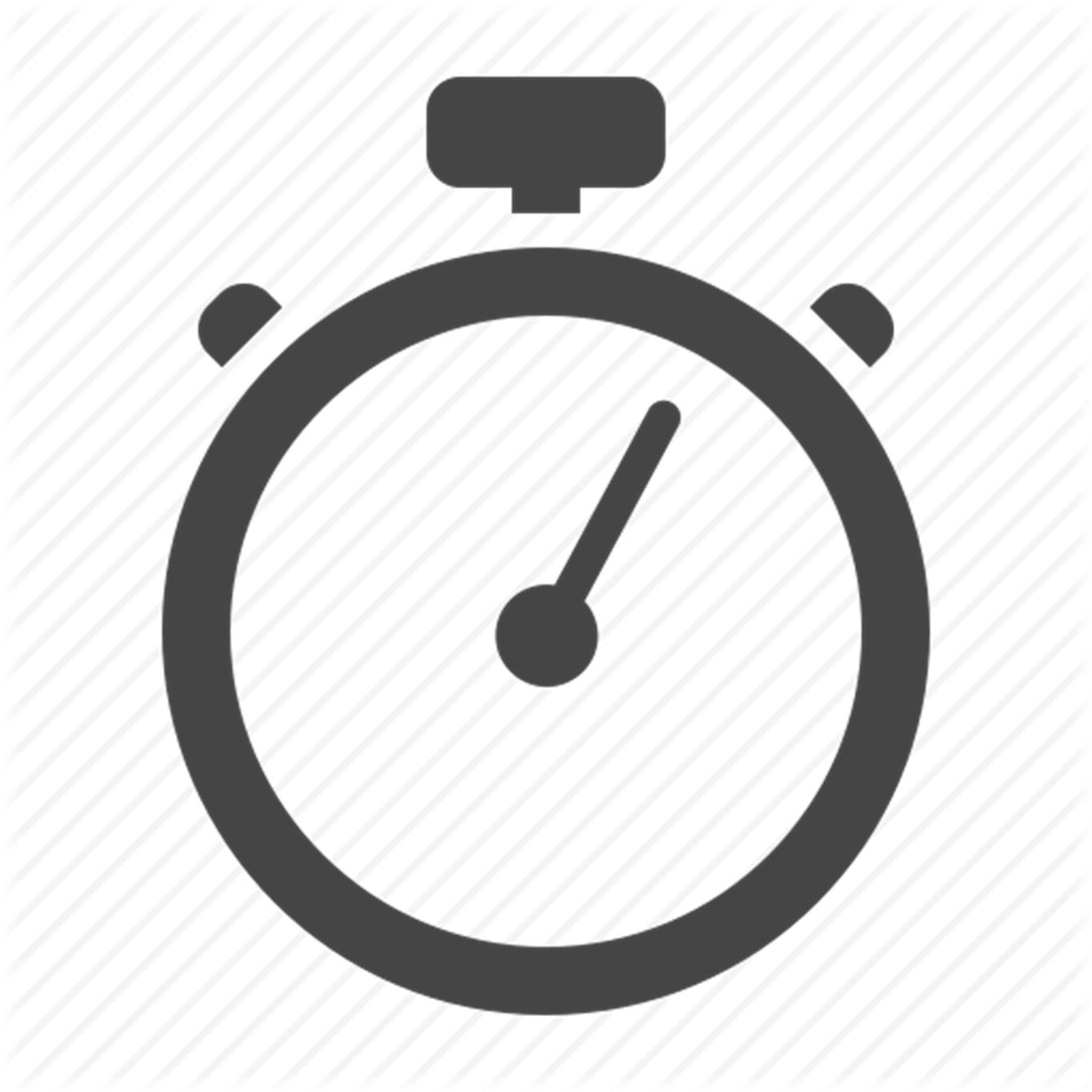 AIRWAY
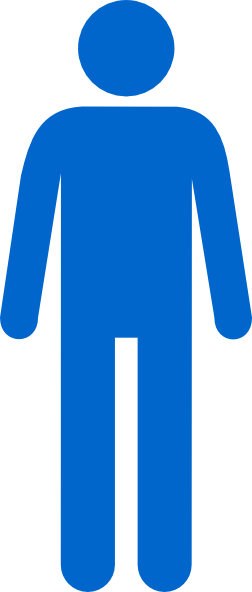 RECORDER
AED/ monitor/ defibrillator
Membawa dan mengoperasikan AED/ monitor/ defibrillator
Bergantian dengan bagian kompresi tiap 5 siklus/ 2 menit (atau lebih cepat jika ada tanda tanda kelelahan)
Jika ada monitor, letakkan posisi monitor dimana leader bisa melihat.
MONITOR
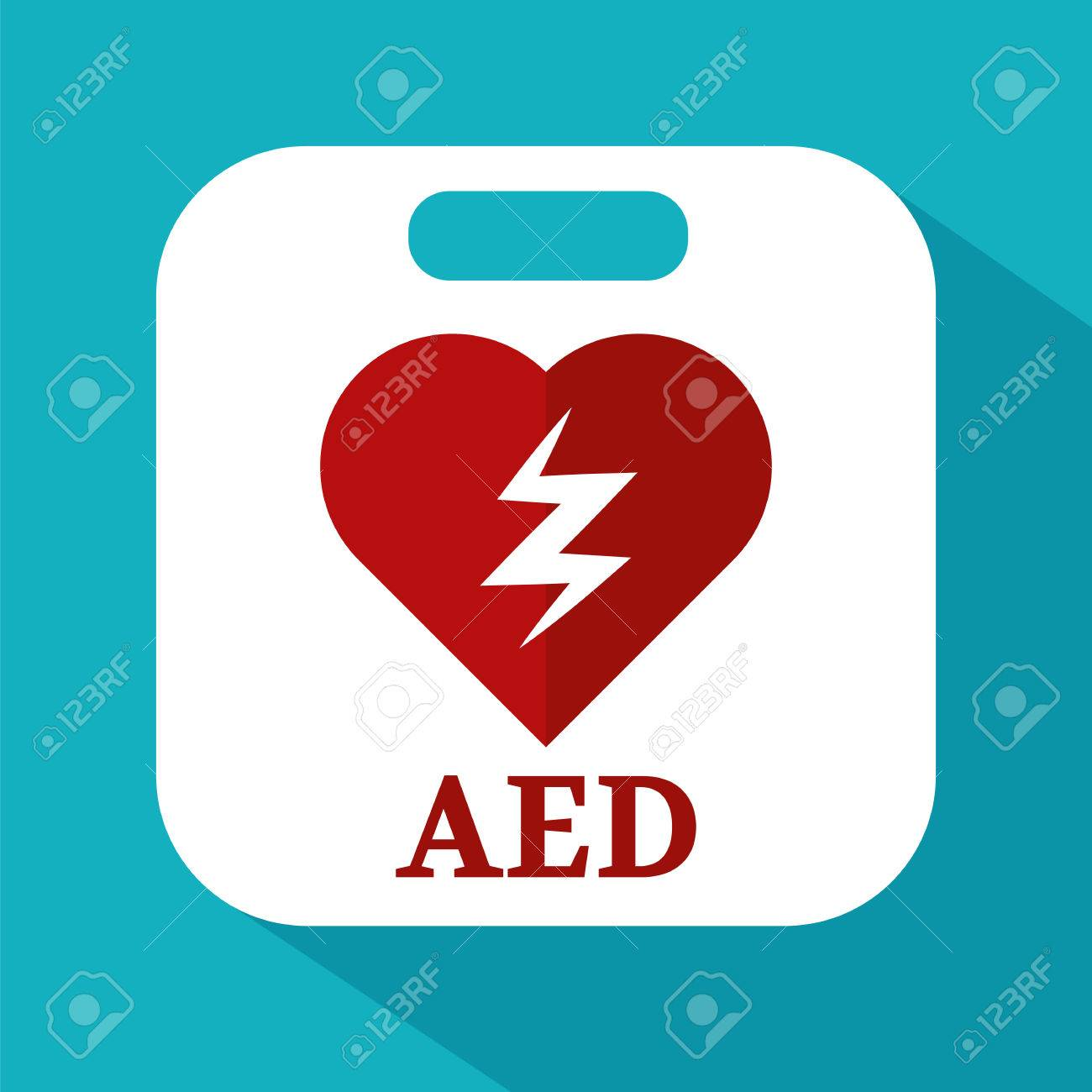 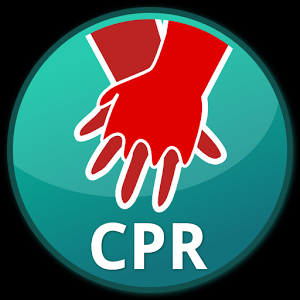 DEFIBRILLATOR
COMPRESSOR
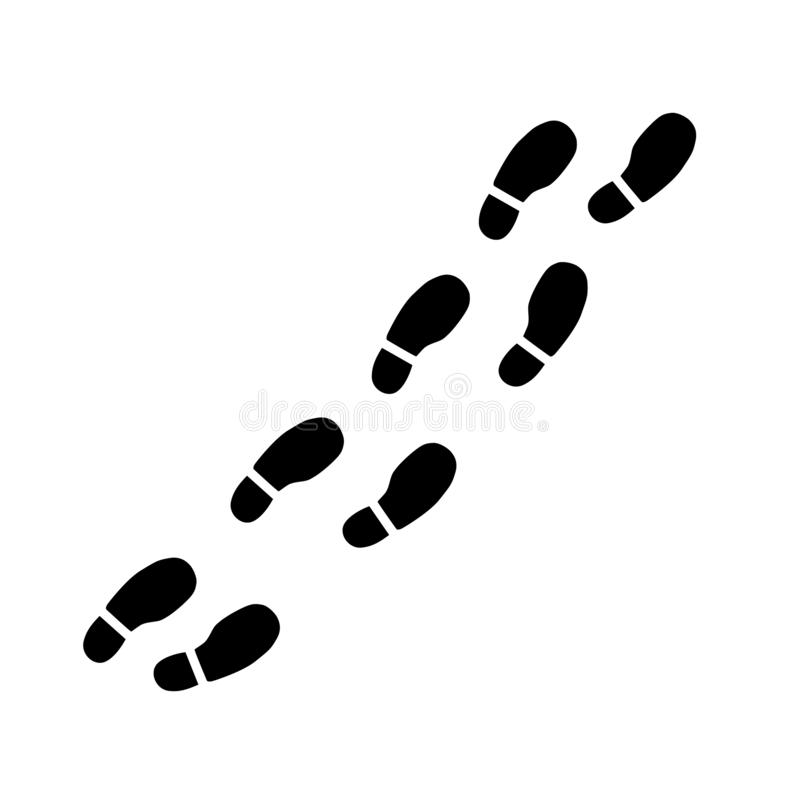 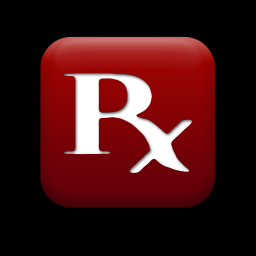 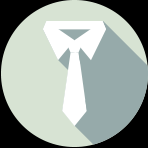 Airway
Buka jalan nafas
Menyediakan BVM
Memasukkan alat tambahan untuk membuka jalan nafas seperlunya
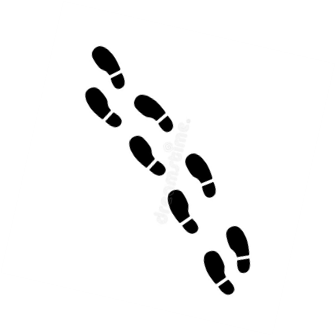 MEDICATIONS
LEADER
Leader
Dalam setiap tim resusitasi harus memiliki seorang pemimpin
Menentukan peran dari masing masing anggota tim
Membuat keputusan dalam memberikan perawatan
Memberikan feedback pada anggota team jika dibutuhkan
Bertanggung jawab untuk peran yang tidak ditugaskan
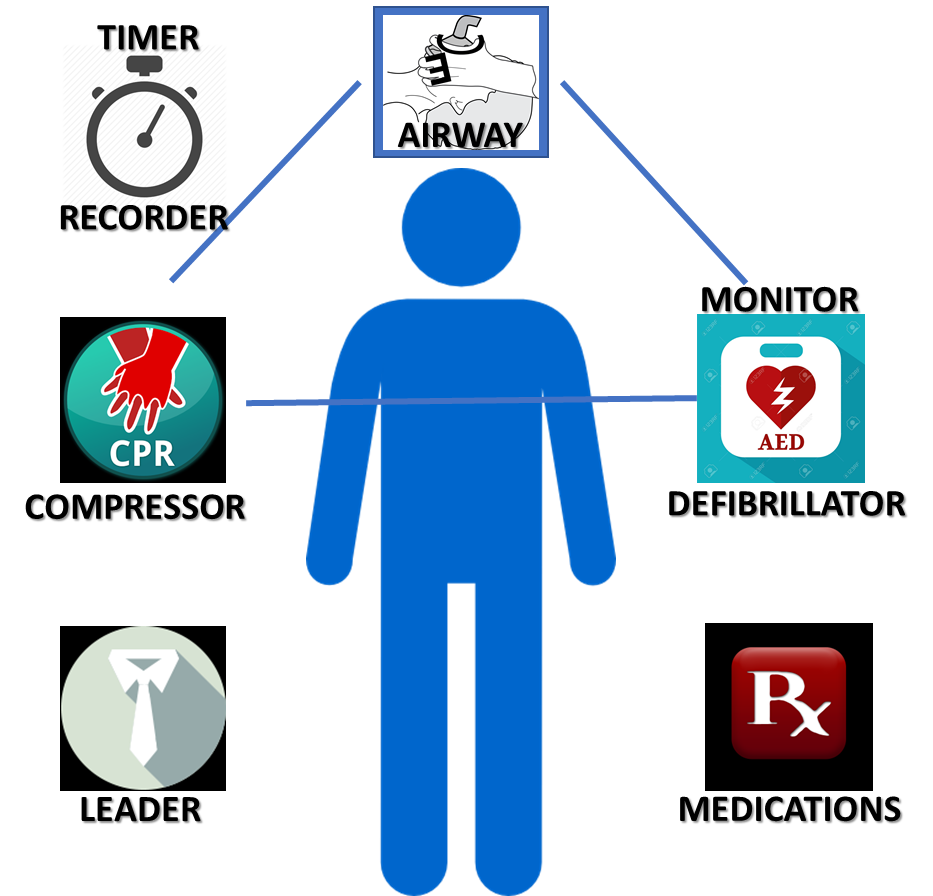 Medikasi
Peran penyedia ACLS
Menginisiasi pemasangan IV/IO
Mengelola obat-obatan
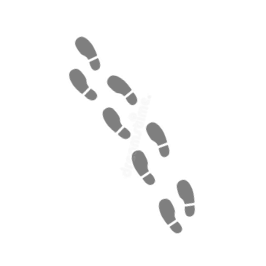 Timer/ Recorder
Mencatat waktu tindakan dan obat obatan (mengingatkan kapan obat akan diberikan kembali)
Mencatat frekuensi dan durasi interupsi dalam kompresi
Mengkomunikasikan hal tersebut pada leader
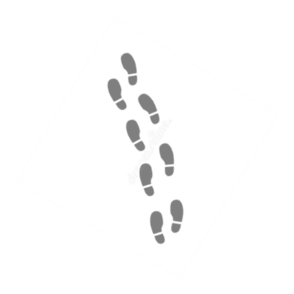 Adult Cardiac Arrest Algorithm-2015 update
1 HENTI JANTUNG HENTI NAFAS
Algoritma BLS : cek respon, cek nadi, minta bantuan
Lakukan CPR
Berikan Oksigen
Ambil dan pasang monitor/ defibrilator
Yes
No
2 VT tanpa nadi/ VF
Irama shockable
9 Asystole/ PEA
3            Shock
10  CPR 2 menit
IV/IO access
Epinephrine tiap 3-5 menit
Pertimbangkan penggunaan capnography
4 CPR 2 menit
Memasang akses IV/ IO
Yes
No
Irama shockable
Irama shockable
No
Yes
11  CPR 2 menit
Mengatasi penyebab yang dapat ditangani
5                Shock
Yes
No
6 CPR 2 menit
Epinephrine tiap 3-5 menit
Pertimbangkan penggunaan capnography
Irama shockable
No
12
Jika tidak ada tanda tanda return of spontaneous circulation (ROSC) lanjut ke langkah 10 atau 11
Jika pasien ROSC, arahkan ke ICU
Irama shockable
Lanjut ke langkah 5 atau 7
Yes
8  CPR 2 menit
Amiodarone 300 mg bolus IV (first dose)
        Dosis selanjutnya 150 mg bolus.
Mengatasi penyebab yang dapat ditangani
7           Shock
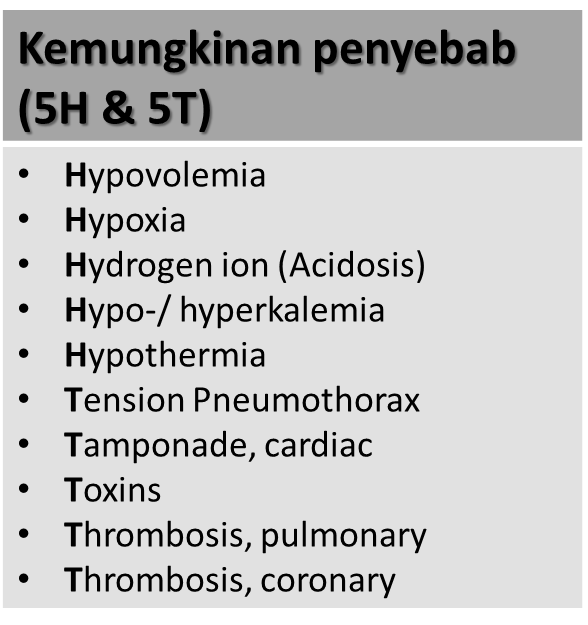 Adult Bradycardia with a pulse algorithm
1 BRADYARRHYTHMIA 
HR < 50X/menit
2 IDENTIFIKASI DAN MENGOBATI PENYEBAB
Pertahankan kepatenan jalan nafas, berikan bantuan nafas jika diperlukan
Berikan oksigen ( jika hypoxemia)
Monitor gambaran EKG u/ mengidentifikasi irama jantung, memonitor tekanan darah dan oksimetri
Pasang akses IV
EKG 12 lead jika diperlukan, jangan tunda terapi
5 ATROPIN
Jika atropine tidak efektif :
•Transcutaneous pacing, atau
•Pemberian dopamine drip, atau
•Epinephrine drip
3 BRADYARRHYTHMIA terus menerus apakah menyebabkan:
Hypotensi?                          - Tanda tanda shock?
Nyeri dada?                         - Gagal jantung akut
Perubahan status mental?
YA
Tidak
Pertimbangkan:
Konsultasi SpJP untuk pemasangan pace maker
Monitor dan observasi
Adult Tachycardia 
with a pulse 
algorithm
1 TACHYARRHYTMIA (HR  ≥ 150X/menit)
2 IDENTIFIKASI DAN MENGOBATI PENYEBAB YANG MENDASARI
Pertahankan kepatenan jalan nafas, berikan bantuan nafas jika diperlukan
Berikan oksigen ( jika hypoxemia)
Monitor gambaran EKG u/ mengidentifikasi irama jantung
Monitor tekanan darah dan oksimetri
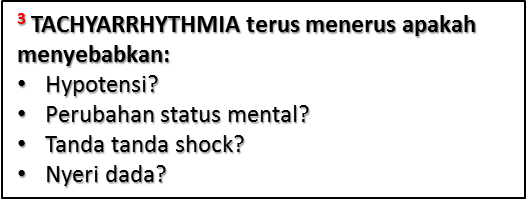 YA
4 Synchronized cardioversion:
Pertimbangkan pemberian sedasi
5 TIDAK
YA
6 
Pasang IV akses dan EKG 12 lead
      bila memungkinkan
Pertimbangkan Adenosin (hanya jika reguler dan monomorfik)
Pertimbangkan infus antiaritmia
Pertimbangkan konsultasi SpJP
Gelombang QRS lebar?
≥ 0,12 dtk
Antiaritmia (untuk takikardia stabil dengan QRS lebar):
• Procainamide
• Amiodarone
• Sotalol
TIDAK
7
Pasang IV akses dan EKG 12 lead bila memungkinkan
Vagal Manuver
Pemberian Adenosin (jika reguler)
Pemberian  obat obatan β Blocker
Pertimbangkan konsultasi SpJP
Refrensi
American Heart Association. (2016). Advance Cardiovascular Life Support 2015. USA.
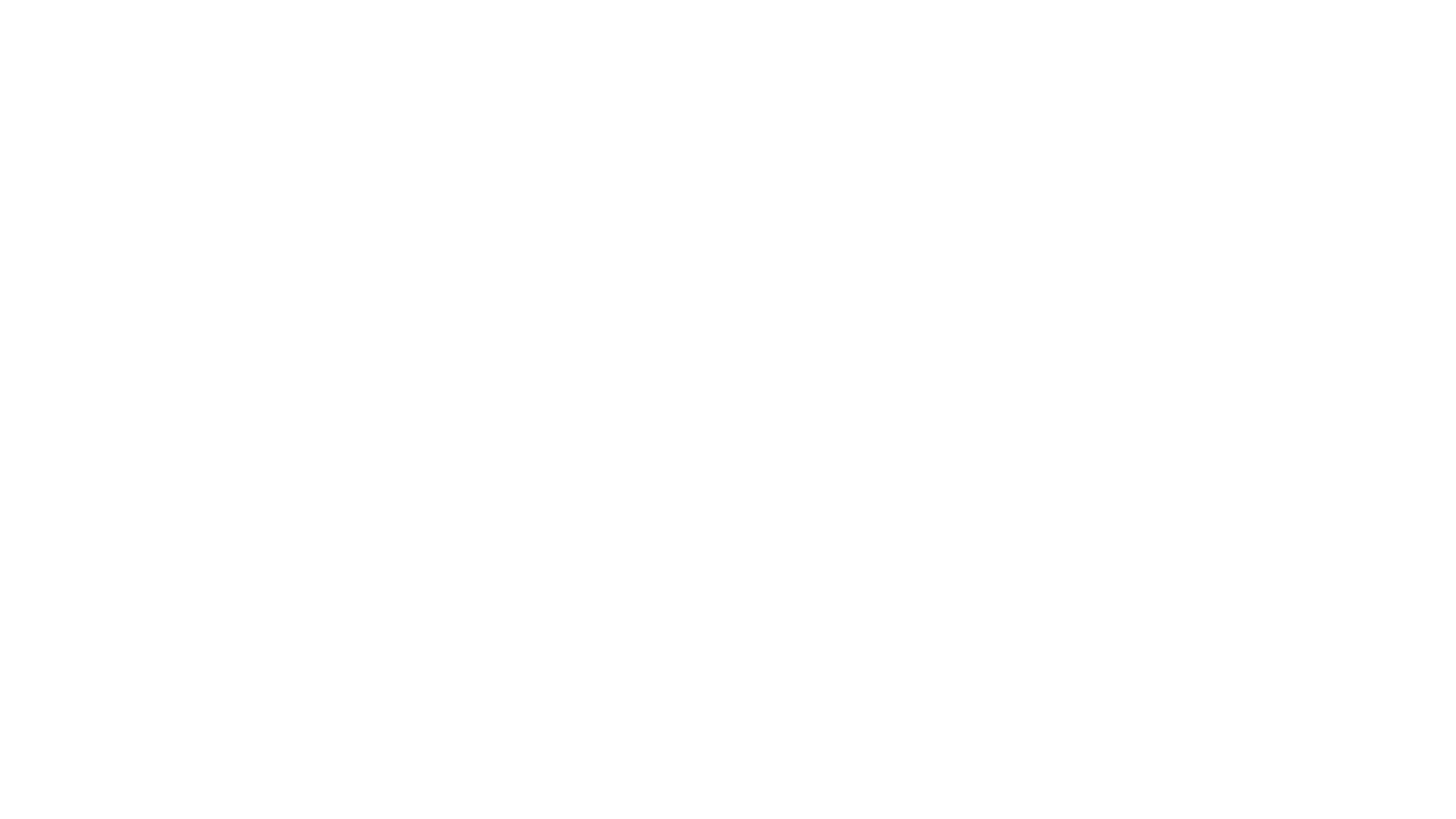 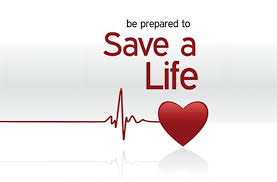